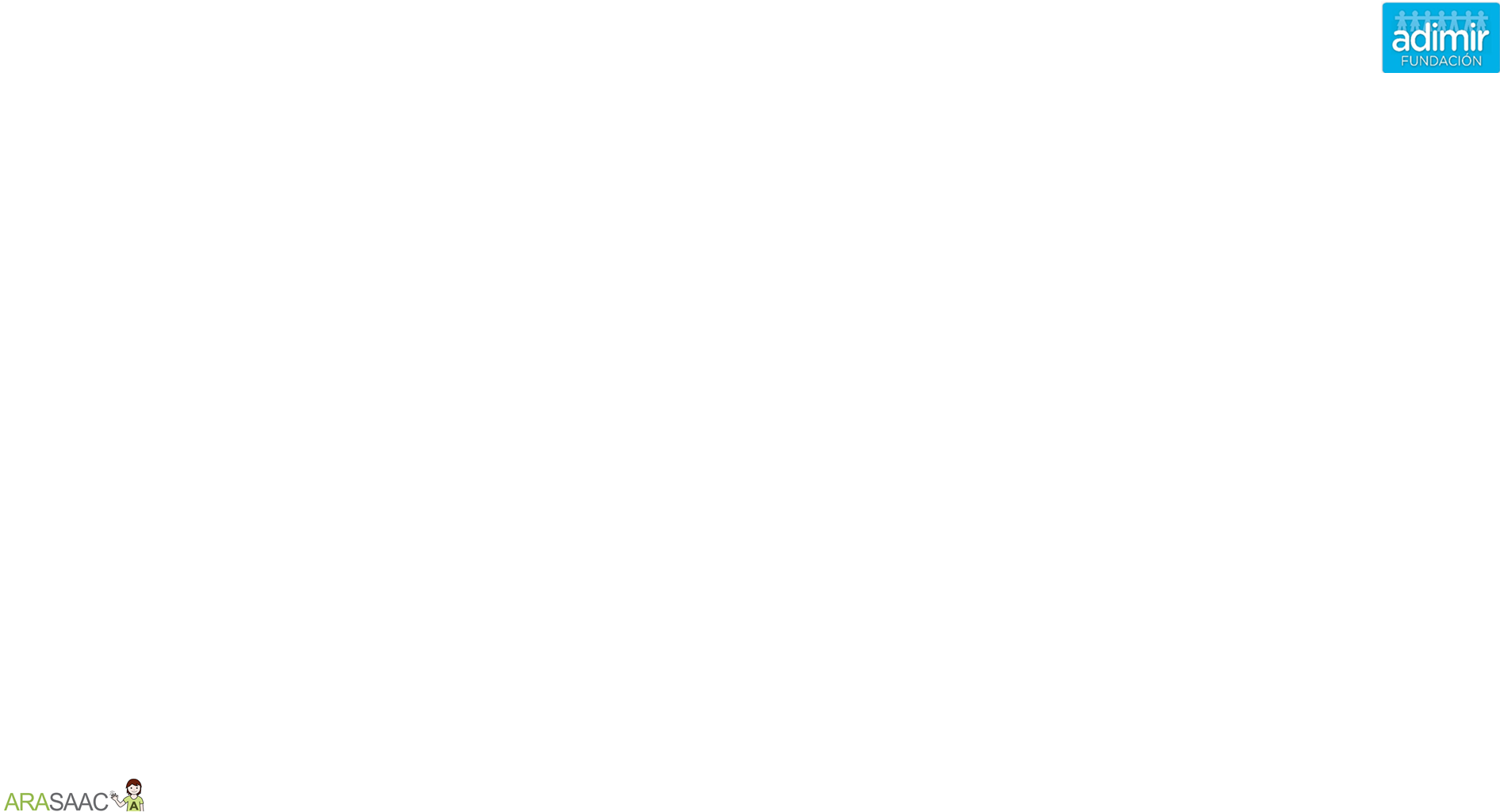 ELS  MUNICIPIS
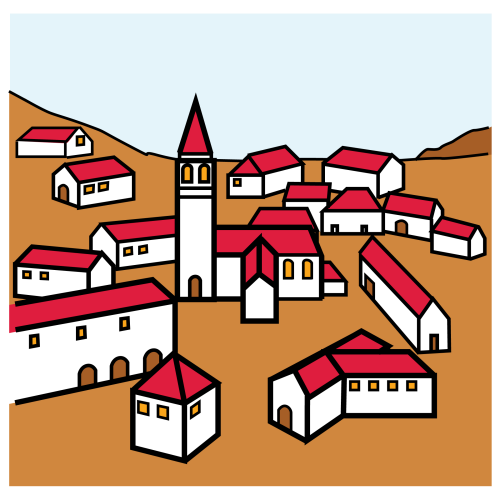 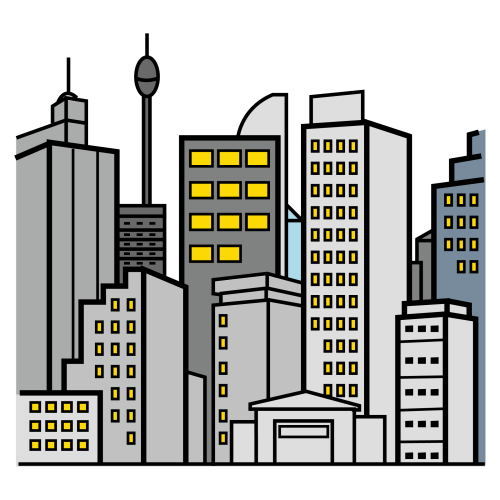 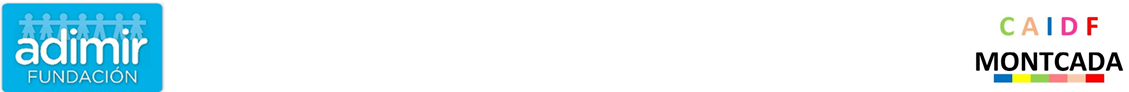 1- POBLES
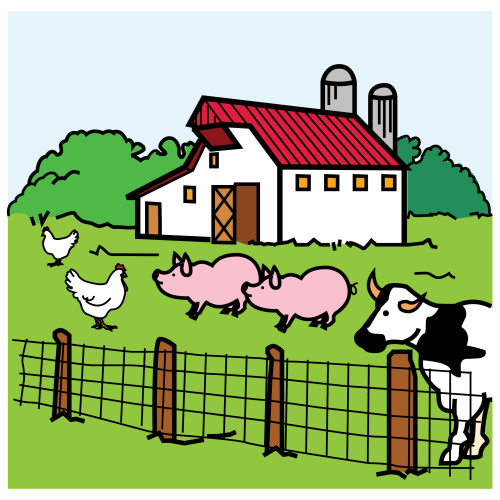 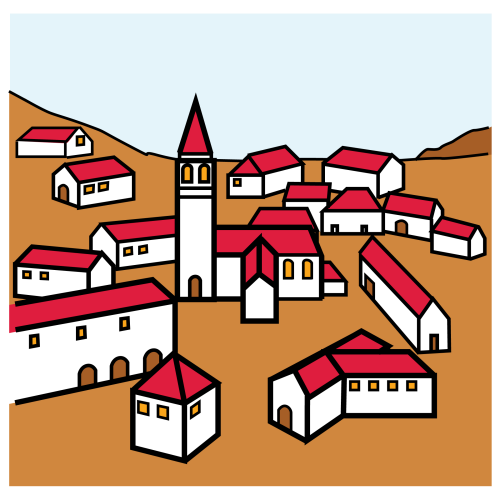 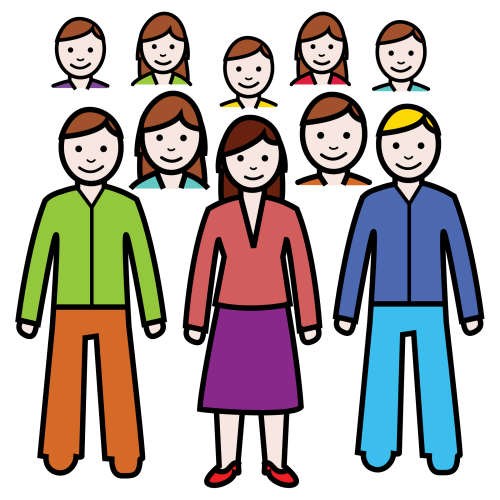 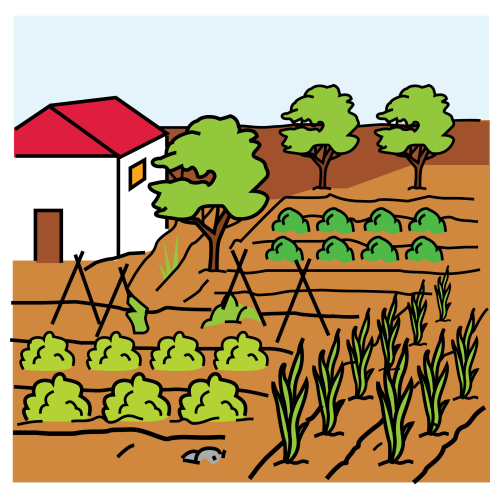 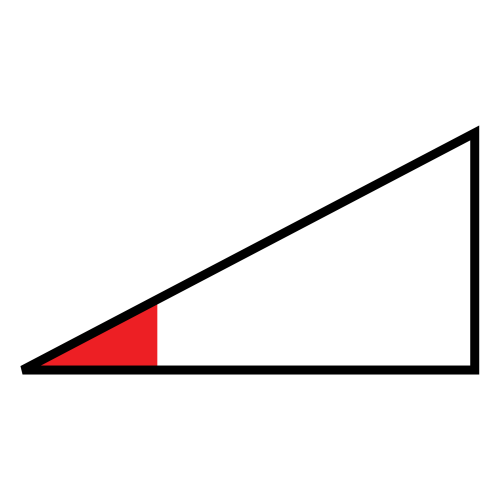 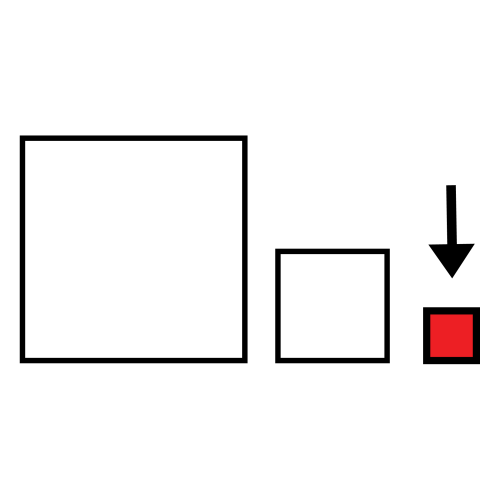 2- VILES
LES  LOCALITATS
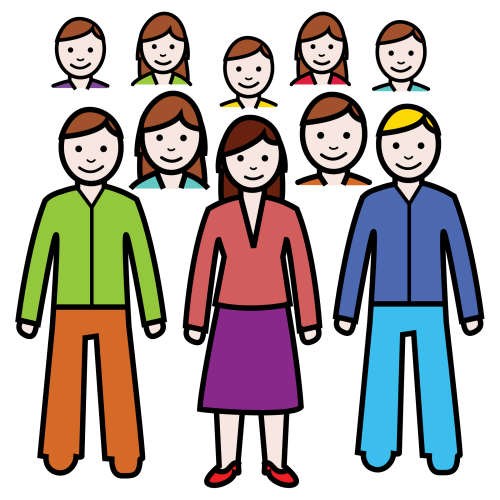 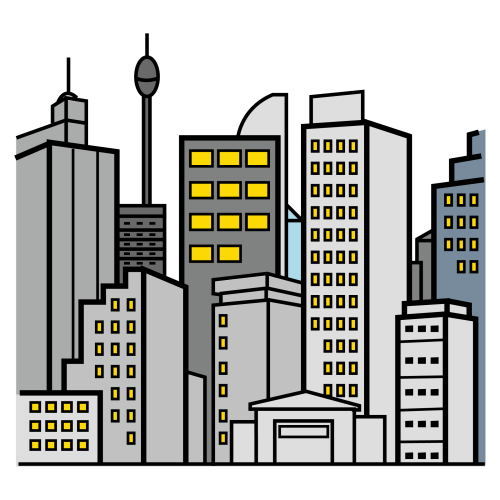 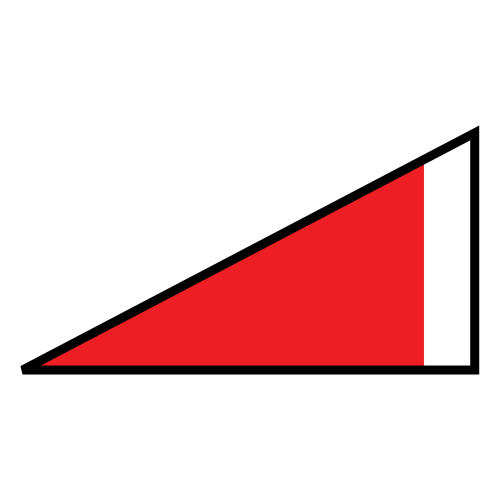 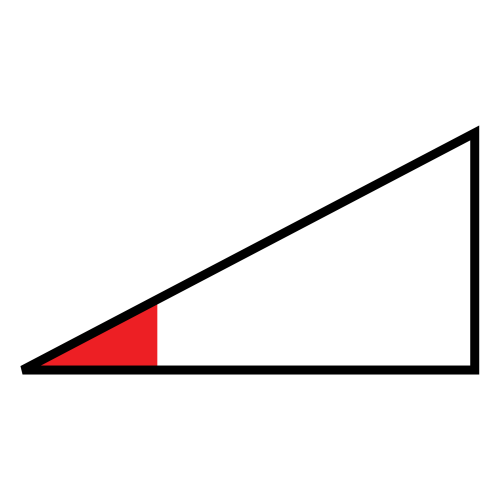 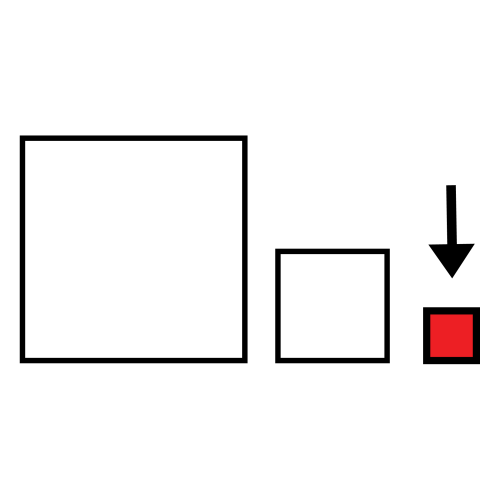 Llocs on viu la gent.
Poden ser…
3- CIUTATS
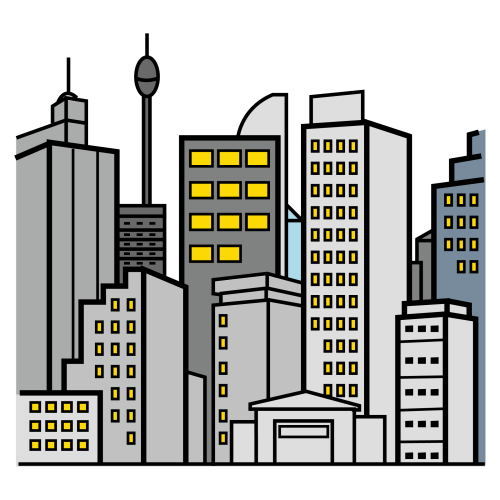 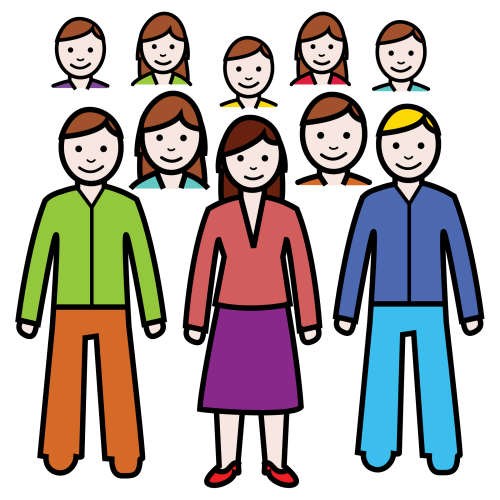 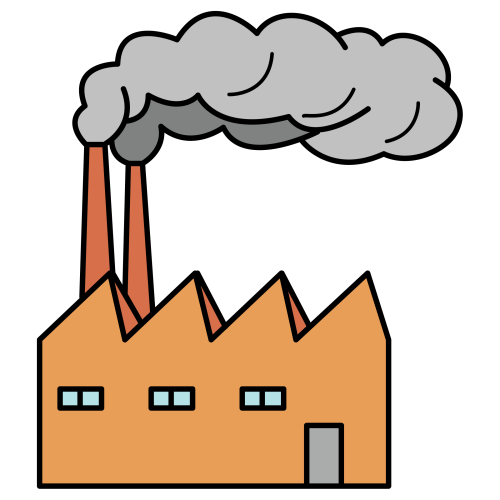 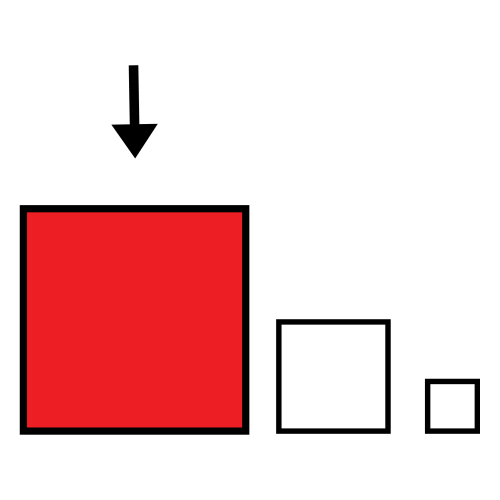 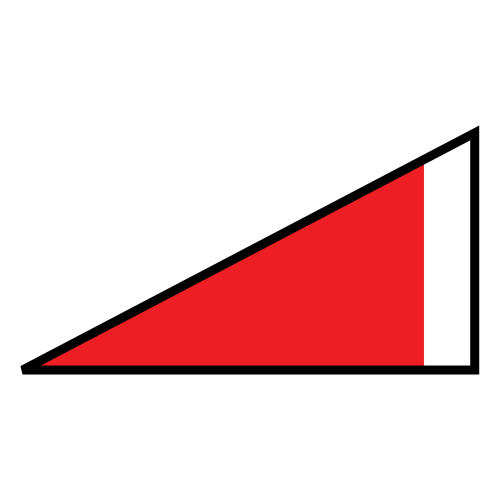 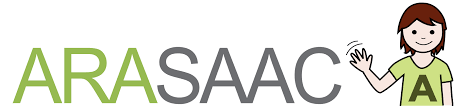 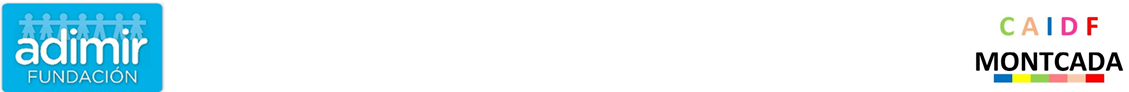 1- NUCLI  HISTÒRIC
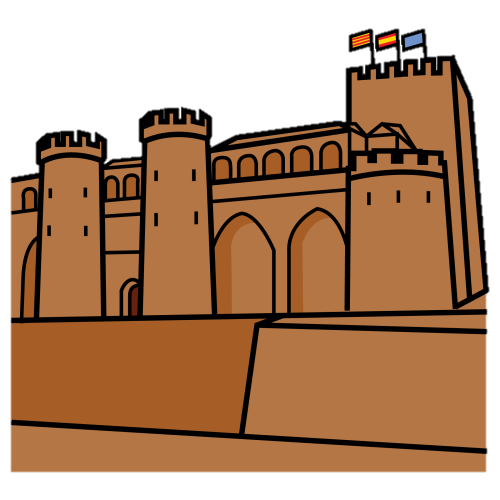 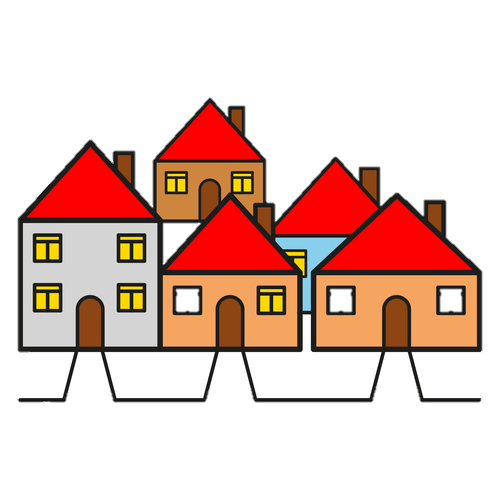 LOCALITATS
2- BARRIS  RESIDENCIALS
NUCLI
LES  LOCALITATS
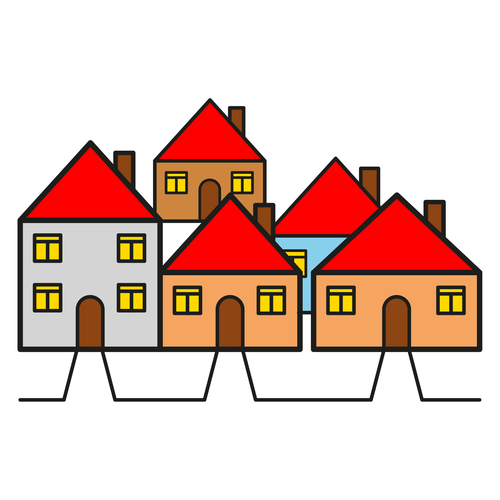 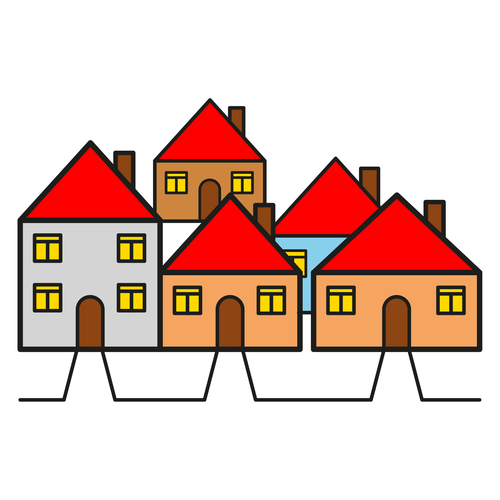 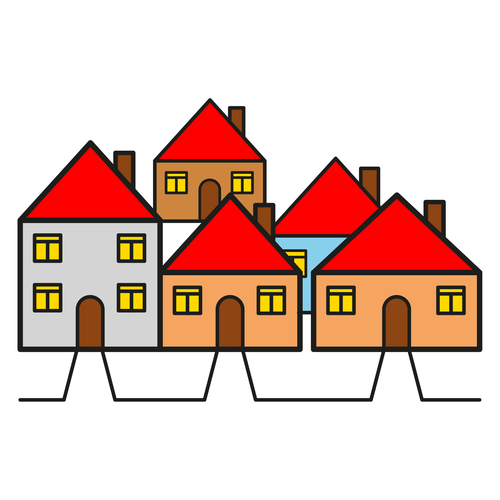 Hi ha barris de 3 tipus.
3- BARRIS  PERIFÈRICS
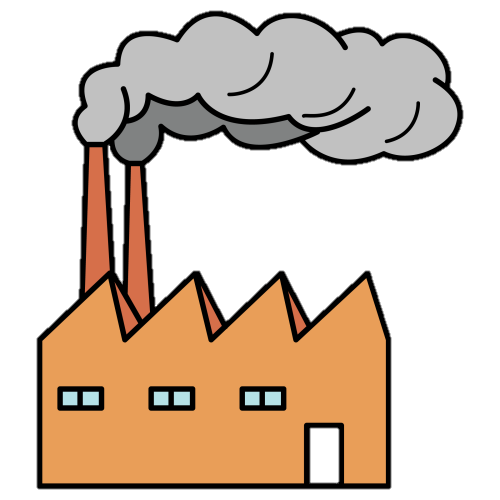 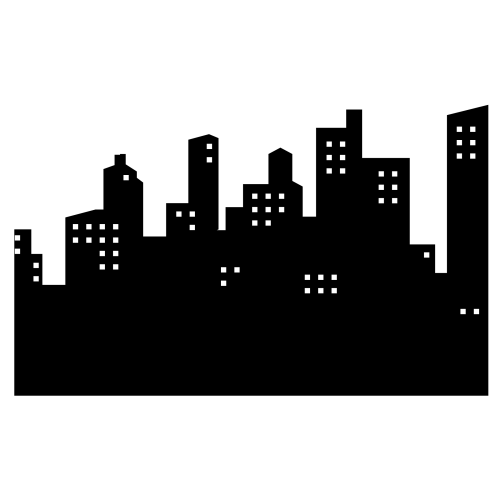 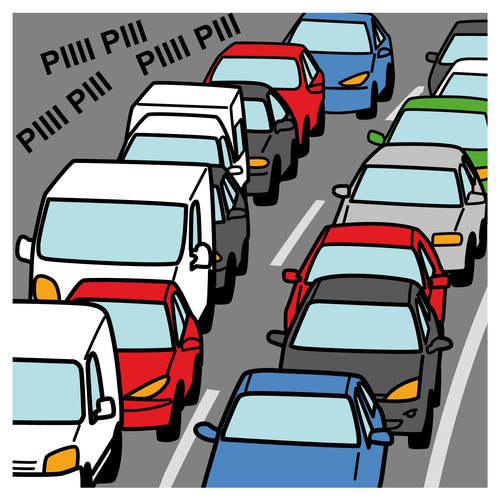 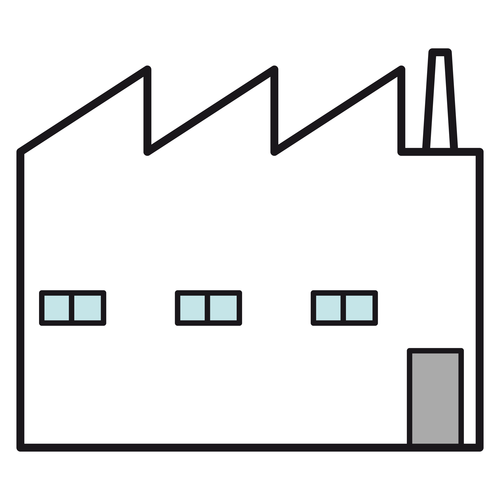 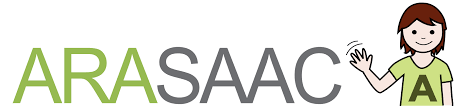 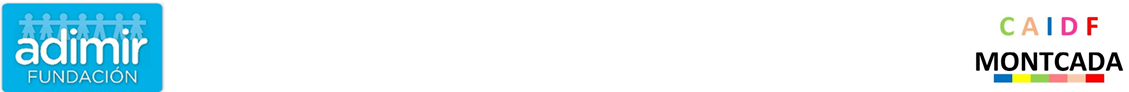 1- A CATALUNYA HI HAN 936 MUNICIPIS.
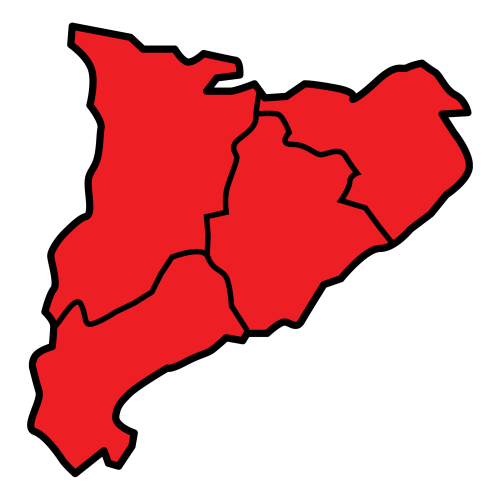 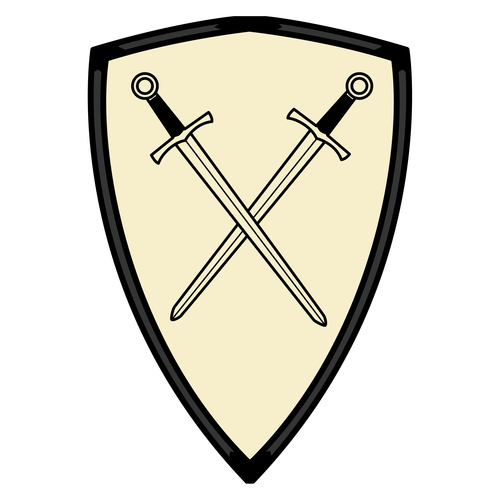 L’ ESCUT
2- SÍMBOLS  DEL  MUNICIPI
EL  MUNICIPI
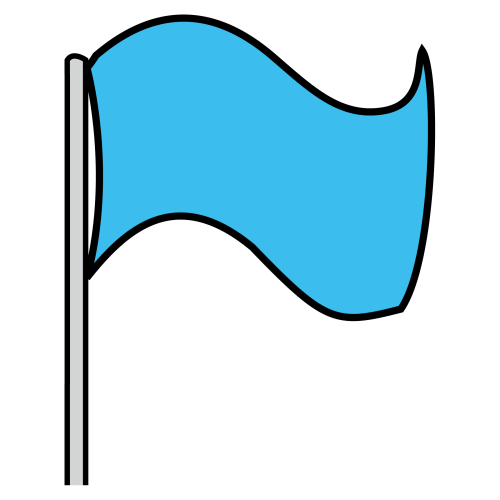 LA BANDERA
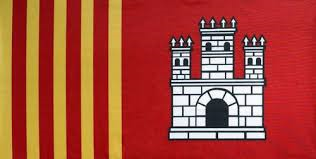 Una localitat  o grups de localitats que tenen un Ajuntament
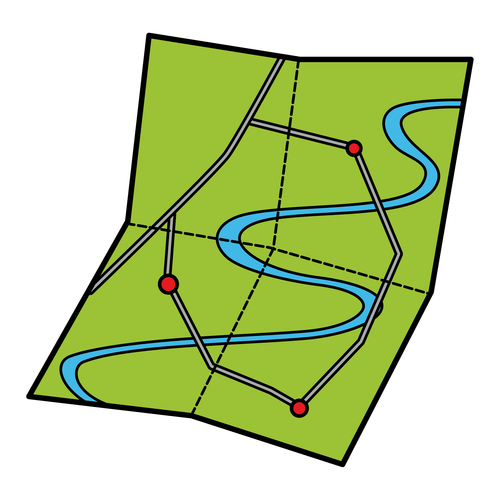 TERRITORI
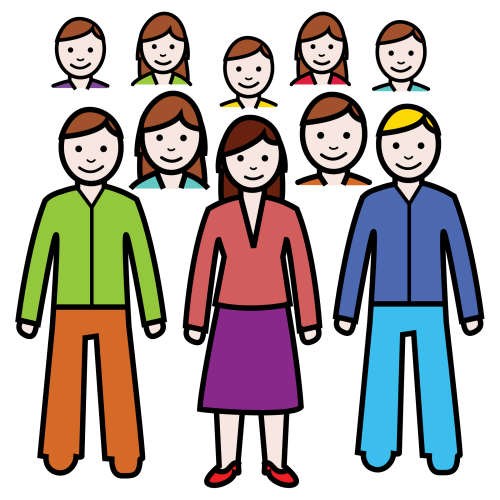 NÚMERO DE PERSONES
3- ELS MUNICIPI SÓN DIFERENTS
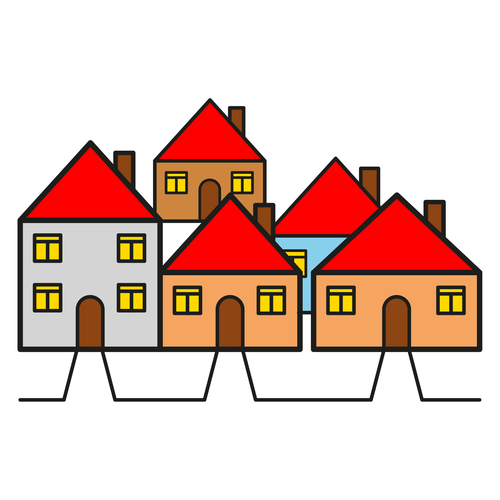 ES CLASSIFIQUEN PER:
NÚMERO DE BARRIS (DISTRICTES)
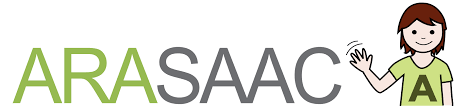 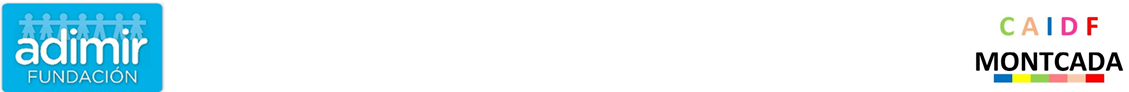 1- L’AJUNTAMENT ÉS UN EDIFICI.
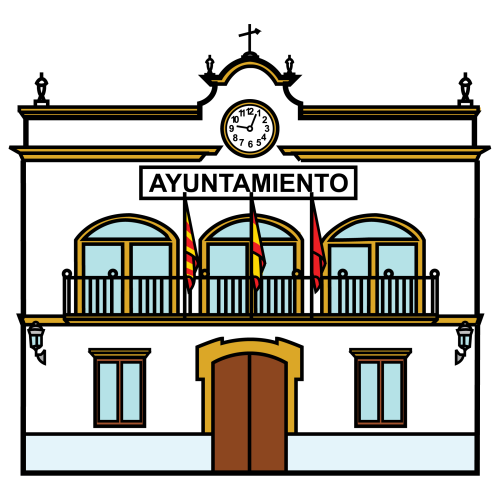 L’ALCALDE O ALCALDESA
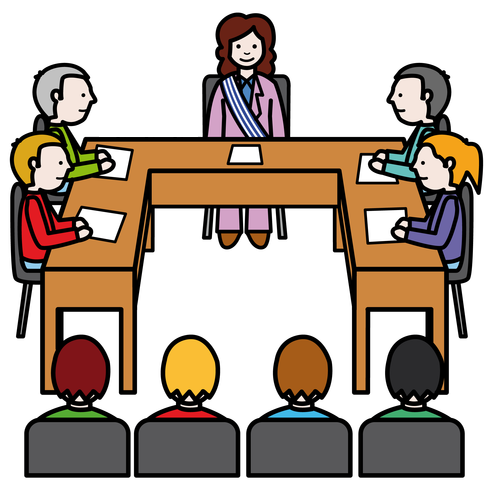 2- A L’AJUNTAMENT TREBALLEN
L’AJUNTAMENT
REGIDORS
GOVERN LOCAL
3- EL POBLE
TRIA A LES ELECCIONS
L’ALCALDE/SA I REGIDORS CADA 4 ANYS.
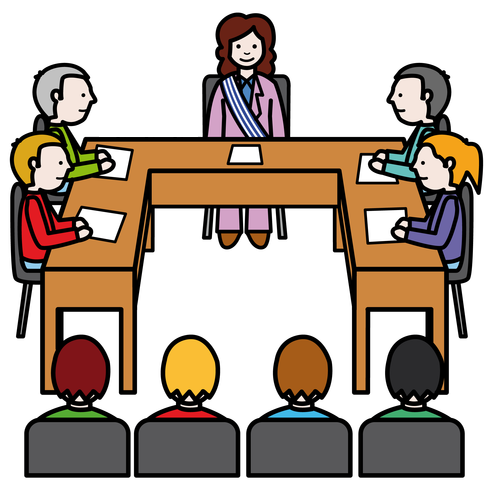 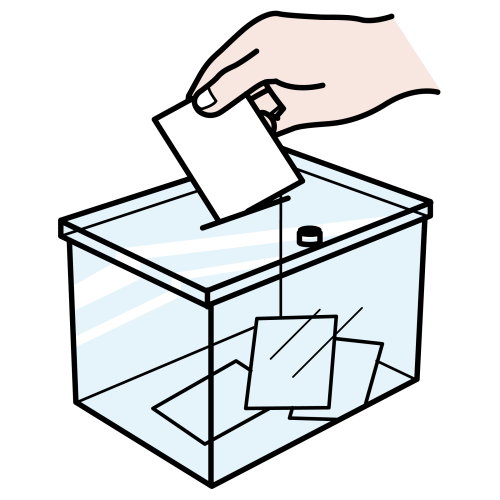 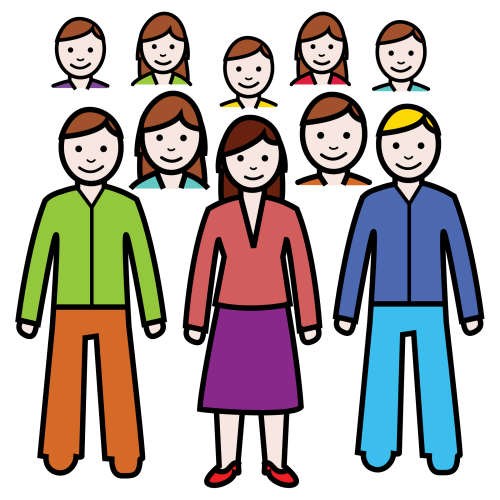 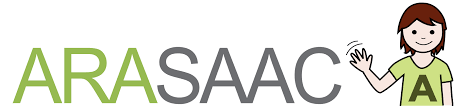 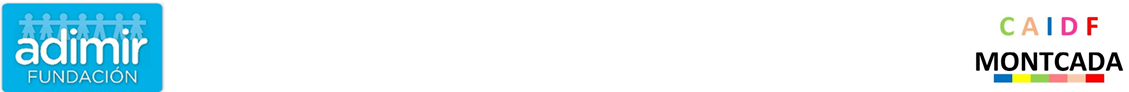 L’AJUNTAMENT
QUINES DECISIONS PRENEN?
1-DONEN PERMISSOS D’OBRES.
L’ALCALDE O ALCALDESA
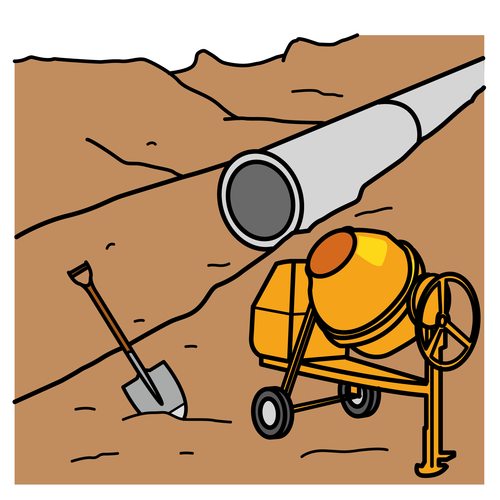 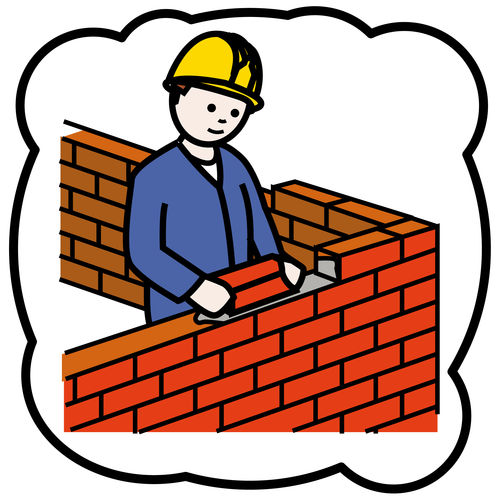 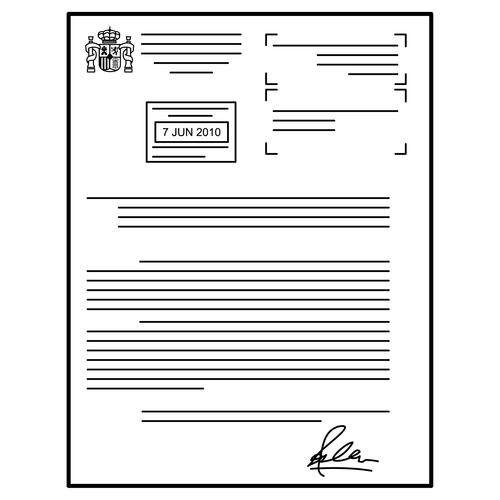 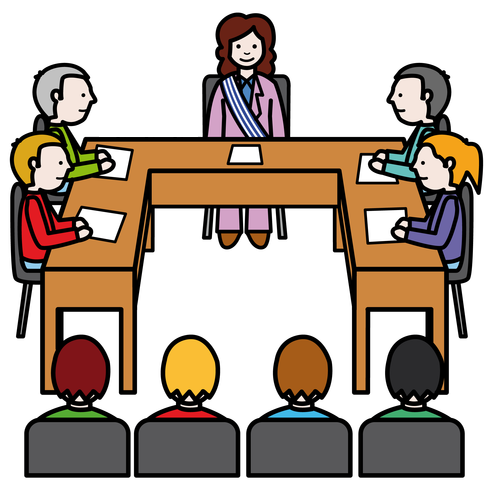 GOVERN LOCAL
REGIDORS
2-FAN SERVEIS MUNICIPALS
PRENEN DECISIONS 
ALS 
PLENS
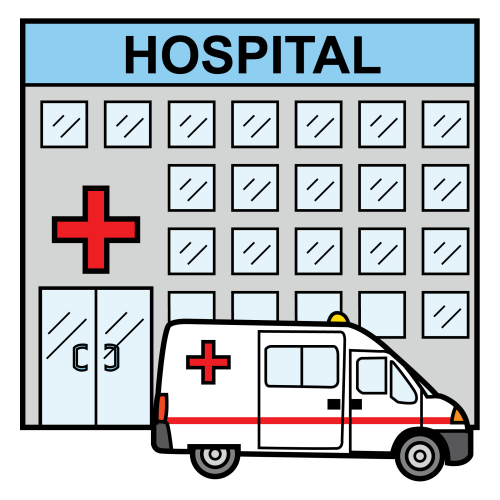 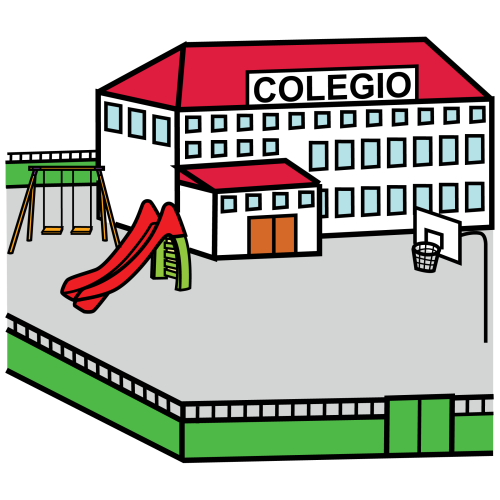 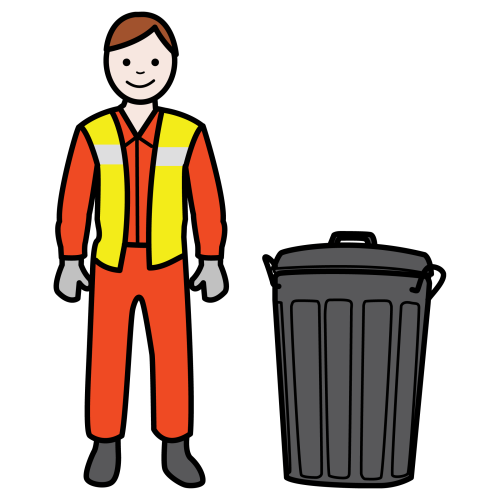 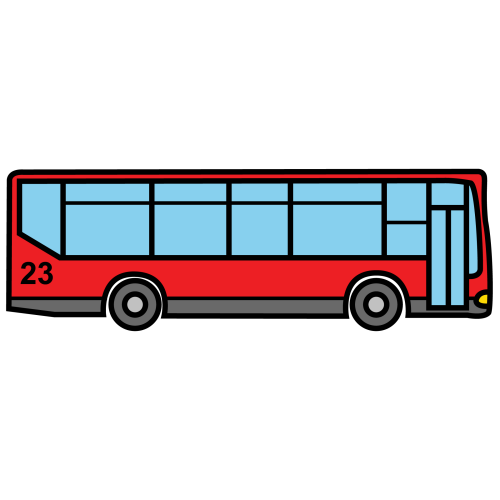 NETEJA
ESCOLES
TRANSPORT
SALUT
3- ORGANITZEN ACTES ESPORTIUS O CULTURALS
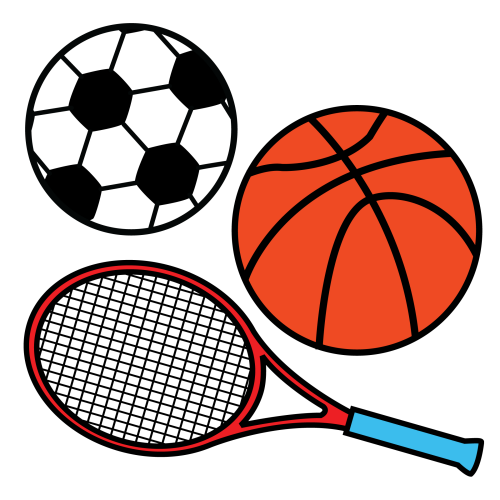 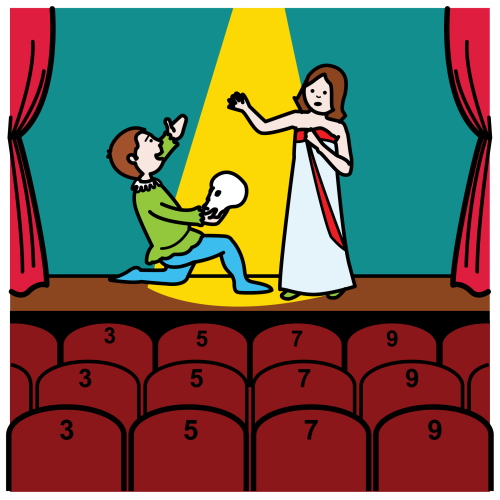 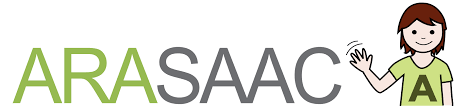 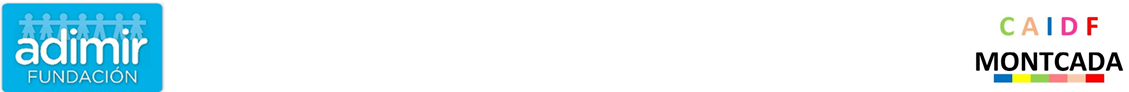 TIPUS DE SERVEIS MUNICIPALS.
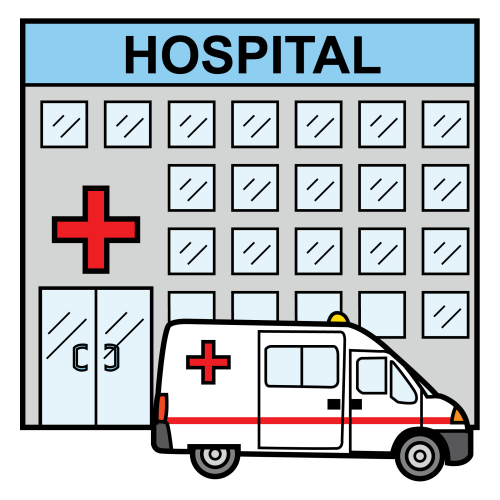 A) SALUT
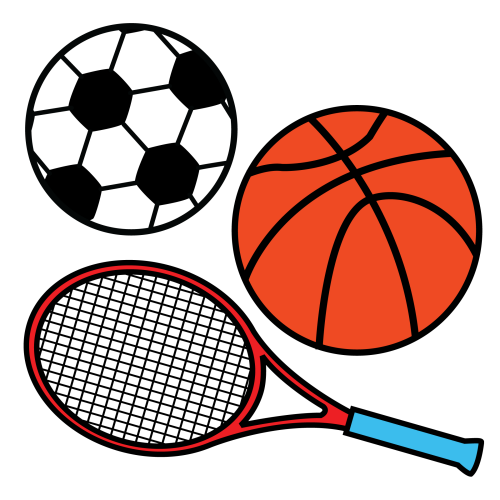 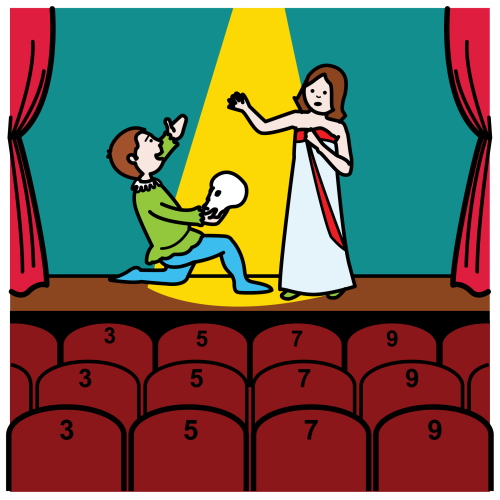 B) EDUCACIÓ I ESPORTIU
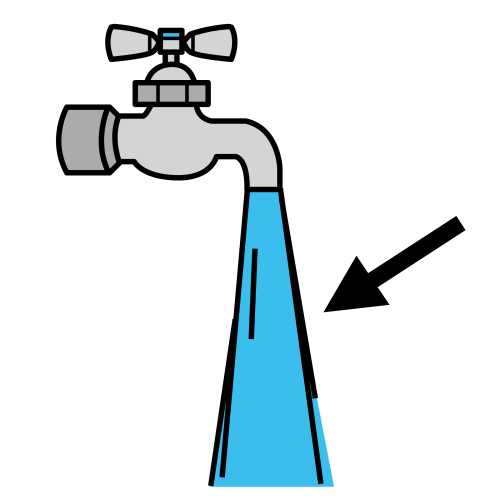 D) XARXA  D’ AIGUA I ENLLUMENAT
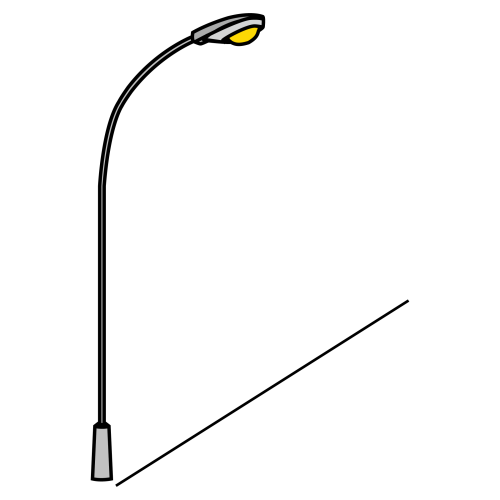 SERVEIS MUNICIPALS
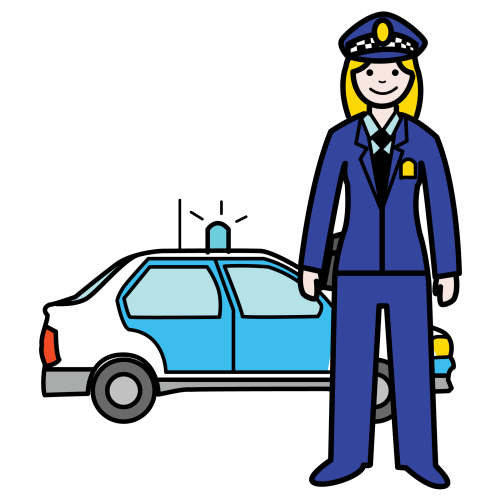 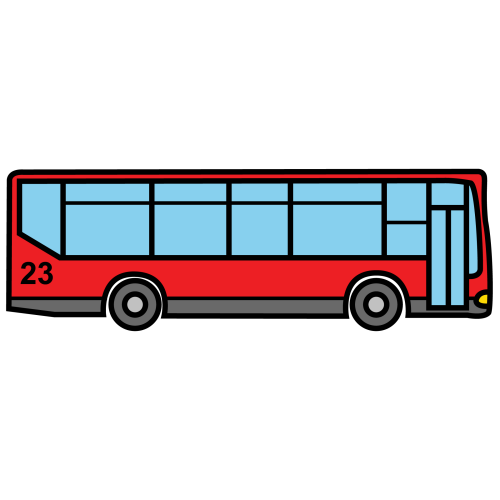 C) TRANSPORT I  SEGURETAT CIUTADANA
LES PERSONES PAGUEN AMB  IMPOSTOS   A L’AJUNTAMENT PELS SERVEIS MUNICIPALS
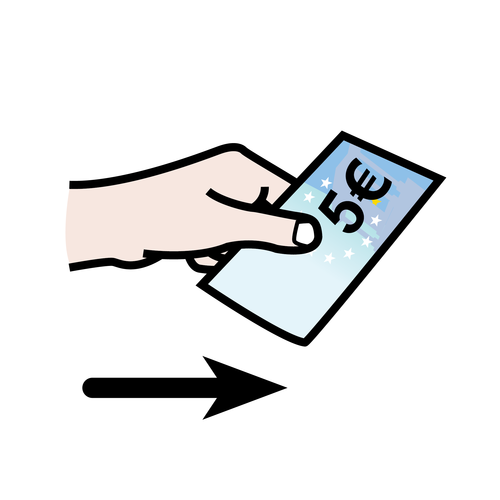 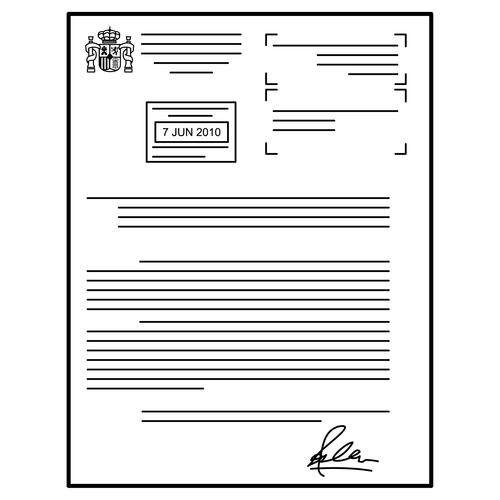 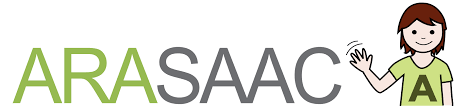